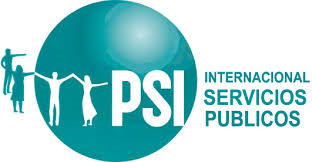 SEMINARIO JUSTICIA FISCAL: QUE LAS EMPRESAS TRANSNACIONALES (ETNs) PAGUEN LO JUSTO Buenos Aires, Argentina. 09 y 10 de Noviembre de 2015
Panel: Acciones de las Organizaciones por la justicia fiscal. Las Acciones de la Confederación Sindical de las Américas 
Marita Gonzalez
CGT –Red Sindical de Cooperación al Desarrollo de CSA.
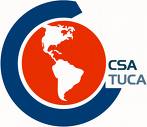 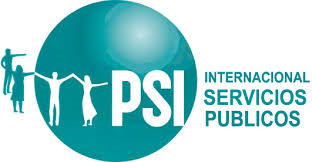 – INDICE –
Resoluciones de la CSA sobre Multinacionales y Justicia Fiscal
PLADA 
 Investigación y acción sindical sobre Empresas Multinacionales y AOD
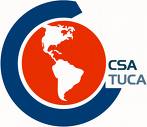 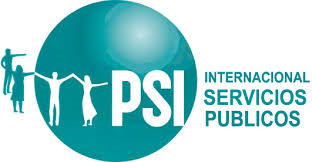 El II Congreso de la CSA (2012) adoptó tres resoluciones vinculadas a la Justicia Fiscal y el papel de las Multinacionales
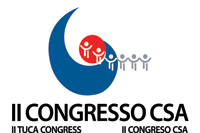 3
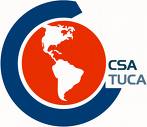 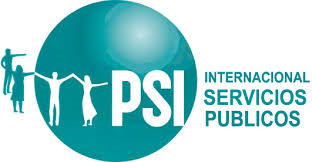 Plan de Acción de la CSA sobre fiscalidad y  empresas mundiales
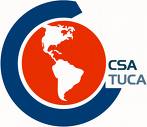 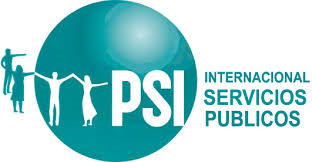 2 PLADA
Adoptada en Abril de 2014, constituye nuestra herramienta política y nuestra estrategia de desarrollo construida desde el movimiento de las y los trabajadores.
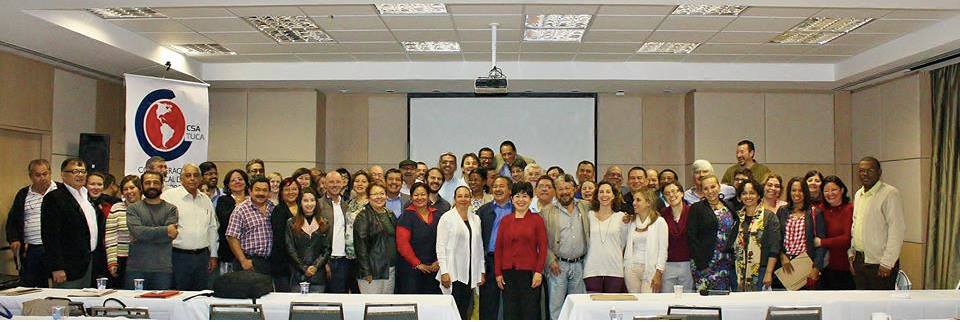 5
2. PLADA Políticas Sindicales sobre Justicia Fiscal
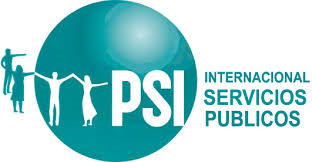 3. Investigación y acción sindical sobre Empresas Multinacionales y AODEl papel del sector privado en las políticas de cooperación al desarrollo en América Latina”. Laura Maffei
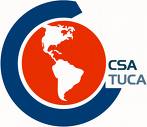 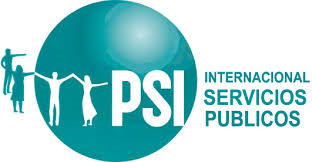 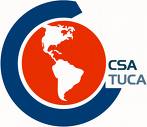 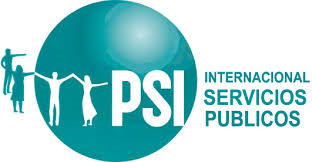 Objetivos del estudio
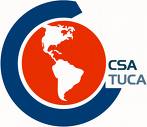 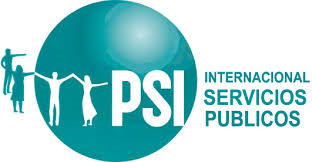 Dimensiones del estudio
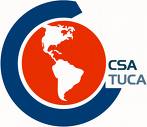 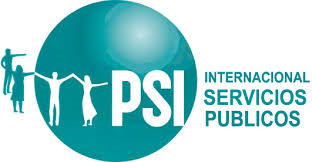 Fondo de Cooperación para Agua y Saneamiento (FCAS)  en Colombia (financiado por AECID España)
Objetivo social declarado: mejoras en el sistema de saneamiento en barrios marginales de Cartagena de Indias, Colombia. 
Desarrollador: Las obras las realiza Aguas de Cartagena (capital mayoritario pertenece a Aguas de Barcelona), que se queda con la concesión del servicio, recibe subsidio del municipio y, aun así, ha triplicado el valor del servicio por lo que resulta inaccesible para muchos usuarios. 
Está en ejecución actualmente la construcción de planta de tratamiento con el mismo mecanismo.
Régimen de APP – prevalece la elusión fiscal.
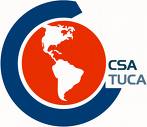 Proyecto "Una mano para crecer" de Walmart México y Centroamérica
Objetivo declarado: Apoyo a PyMES para mejorar integración en cadena de proveedores nacionales e internacionales. 
Desarrollador: Son fondos el Programa "para Desarrollo de las PyMES" de USAID
Objetivo real: Ventajas Fiscales para Wallmart y garantía de una cadena de valor precarizada para las empresa mas antisindical
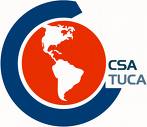 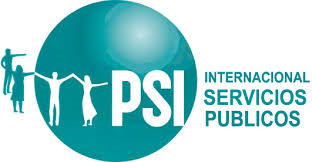 Grupo Banco Mundial
Se identificaron cuatro proyectos que recibieron financiamiento del International Finance Corporation (IFC) y que presentan violaciones de DDHH:
 
Honduras: financiamiento a Corporación Dinant, dedicada al agronegocio (aceite de palme). Ocupación de tierra, asesinatos.
 
Nicaragua: financiamiento a Hidro Santa Cruz (filial de Hidralia, España) para construcción de hidoreléctrica. Resistencia y conflictos con comunidades locales: amenazas, secuestros, etc.
 
Guatemala: financiamiento a Hidro Xacbal. Conflicto con comunidades locales por ocupación de territorio.
 
Nicaragua: financiamiento Grupo Pellas, dedicado a cultivo de caña de azúcar. Violaciones a los derechos humanos y laborales
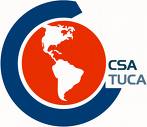 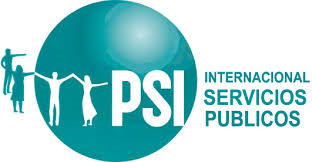 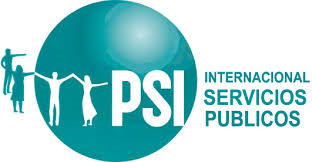 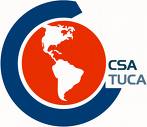 14
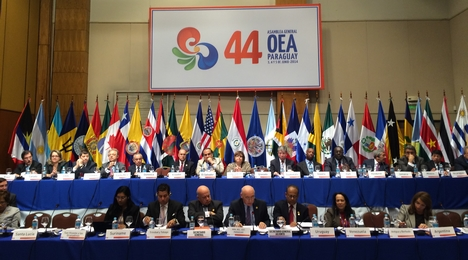 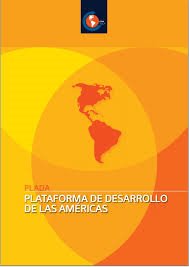 MUCHAS GRACIAS

MARITA GONZALEZ
Más informaciones:
www.csa-csi.org
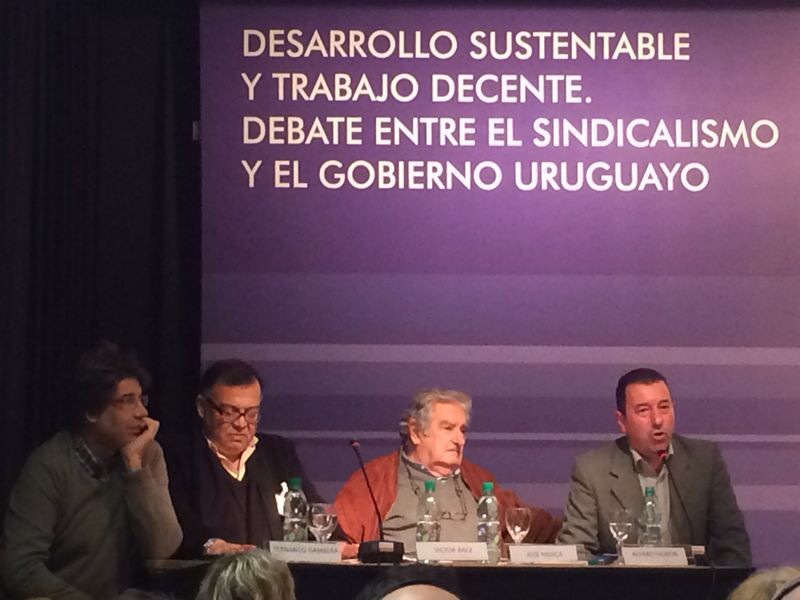 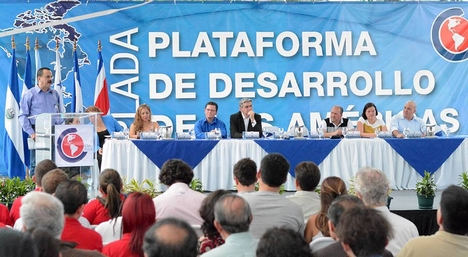 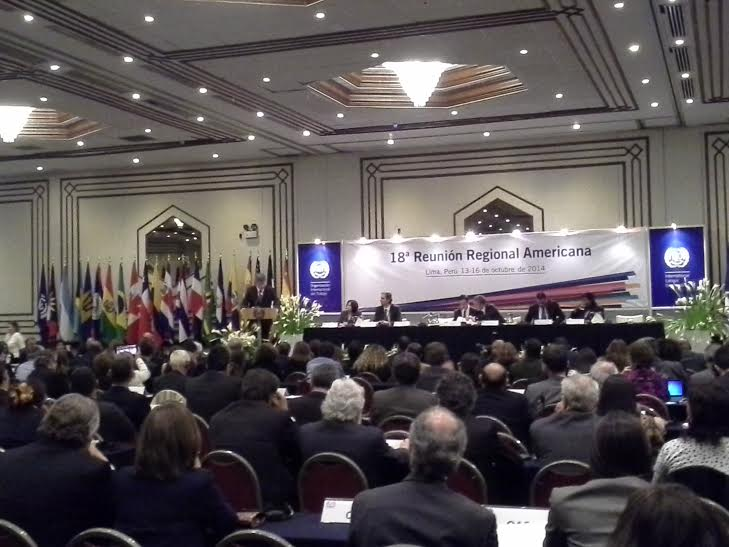